Основные формы взаимодействия психолога с родителями по формированию инклюзивной культуры в МАОУ Лицей № 9 «Лидер»
Формирование инклюзивной культуры посредством Смарт технологий
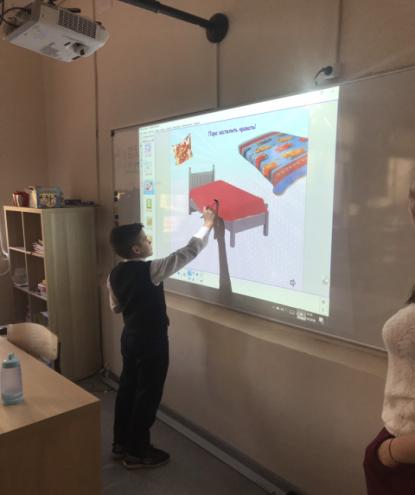 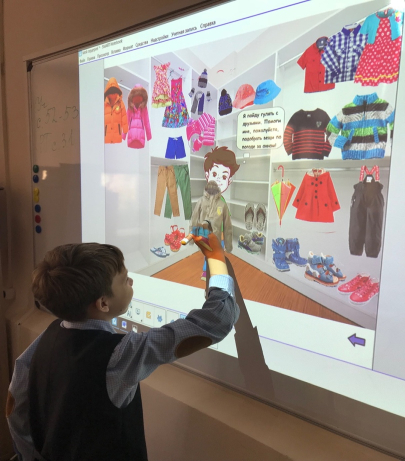 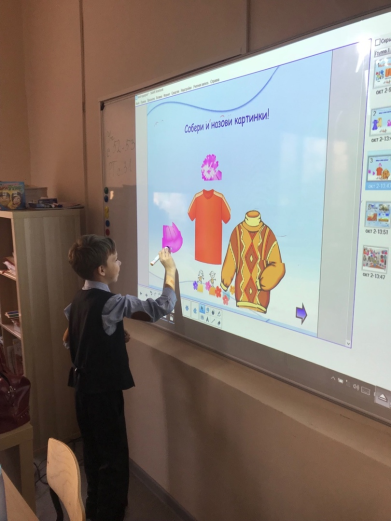 Театральные постановки
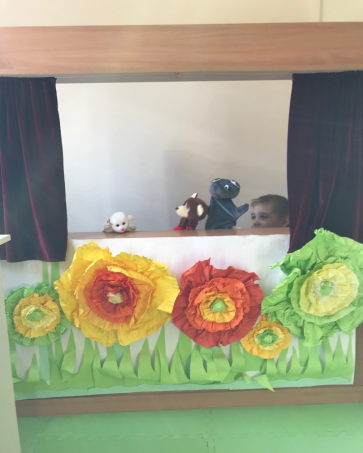 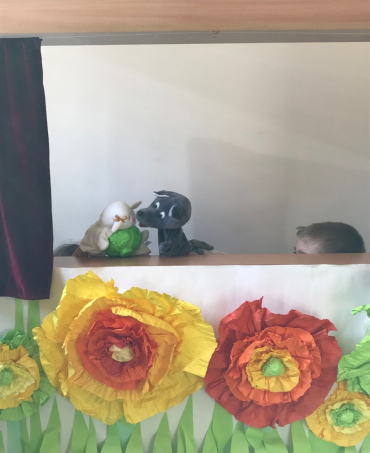